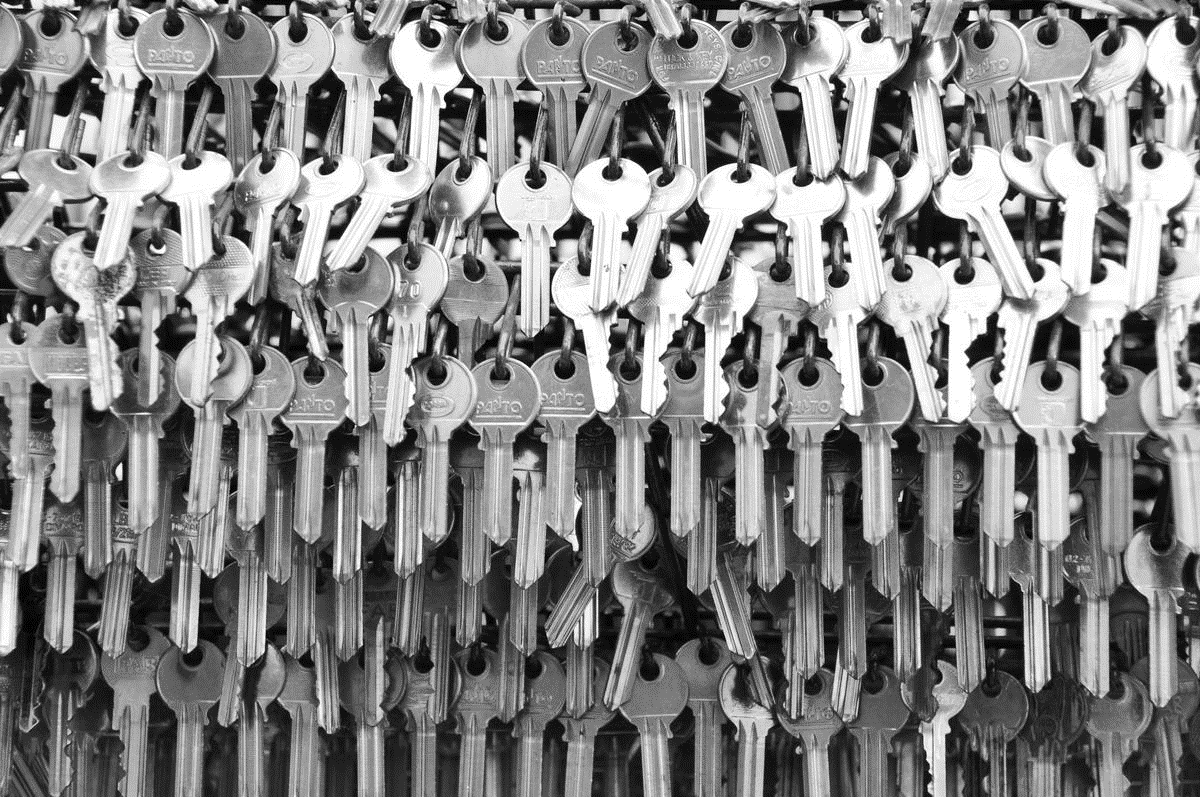 The mystery of the17th November
Why are there no regular courses in the building today?

by Jan Mlynář
who is not a specialist - but all real experts are so busy today
FuseNet PhD event 2015, Prague, 17th November 2015
[Speaker Notes: Weigth on shoulders
Předem – kdo ví, že je dneska váš den? International students’ day 
Ano – je public holiday. A to je u nás kvůli studentům public holiday?]
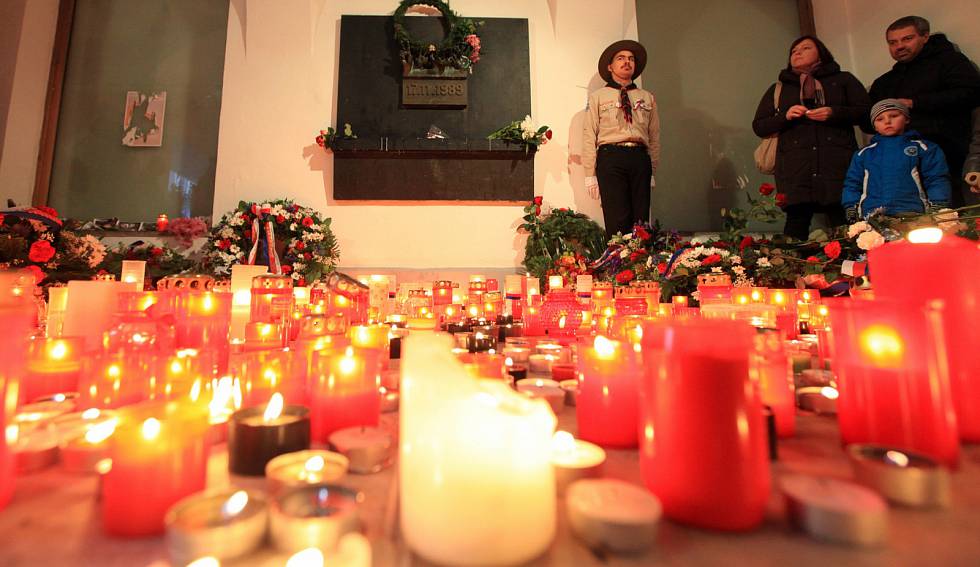 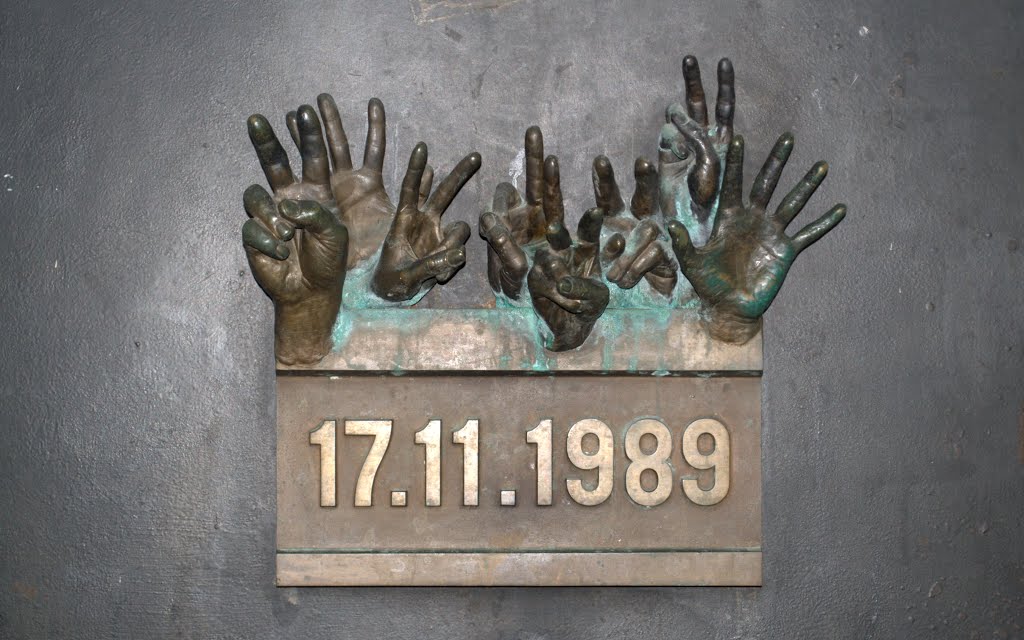 Struggle for Freedom and Democracy Day
[Speaker Notes: Nope not students, the calender says „Struggle for Freedom and Democracy Day
So is it a pure coincidence?]
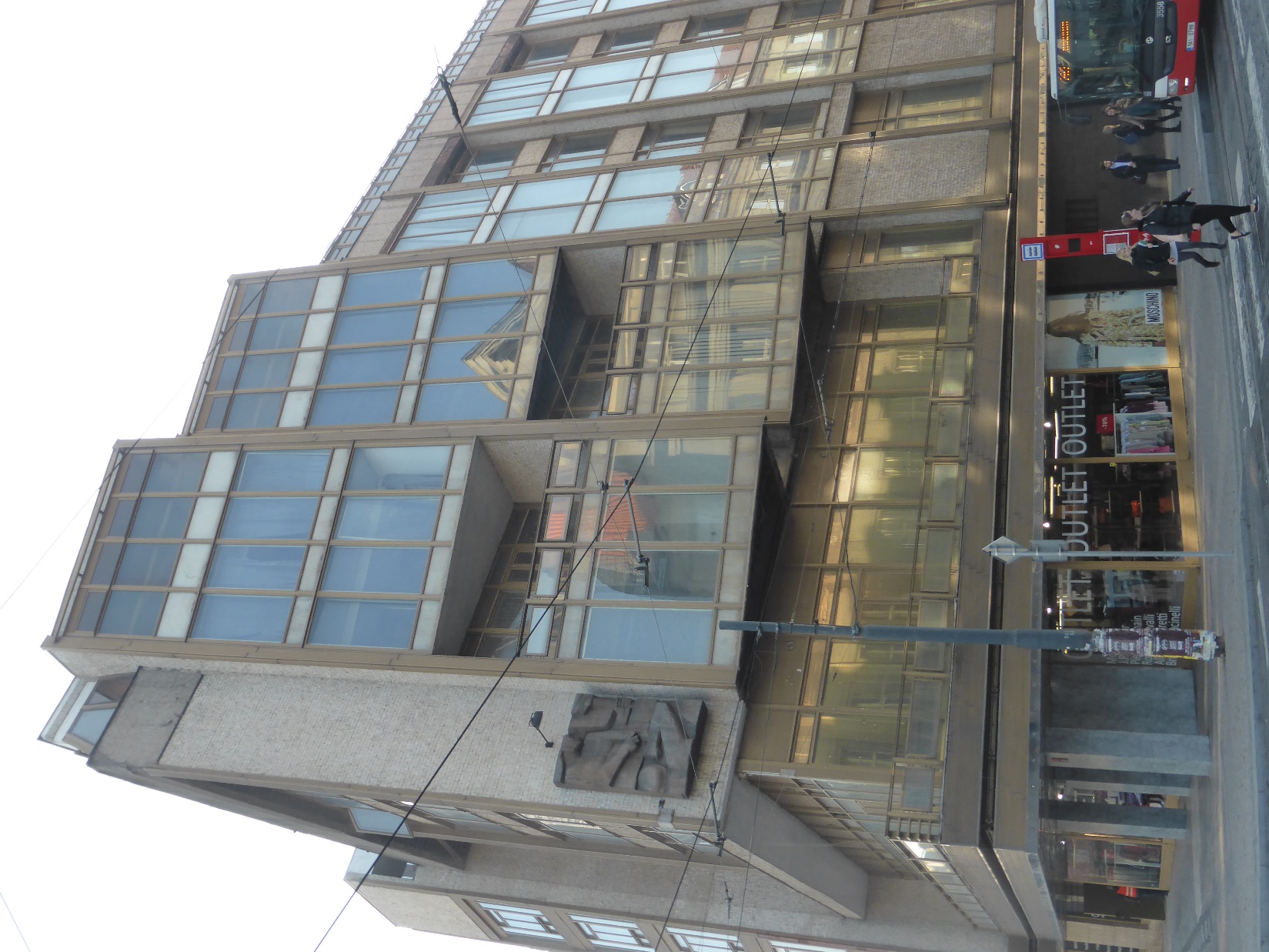 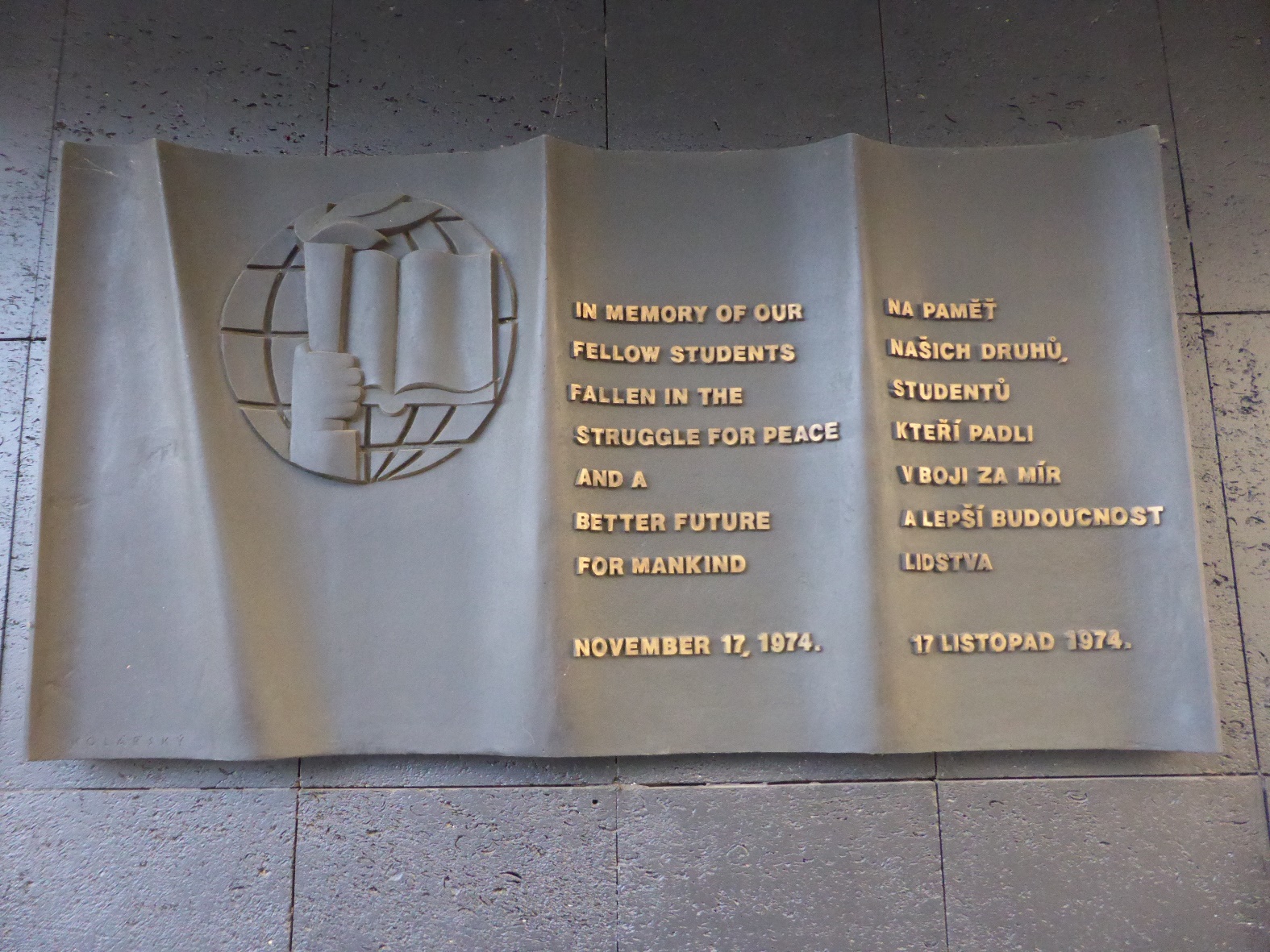 In Greece the Universities have a day off today too, due to the 1973 events at the Athens Polytechnic. The date seems to be purely coincidental, however, the event is implicitly reflected in this commemorative plaque.
[Speaker Notes: Seems that the 17 November had been an important day even before…]
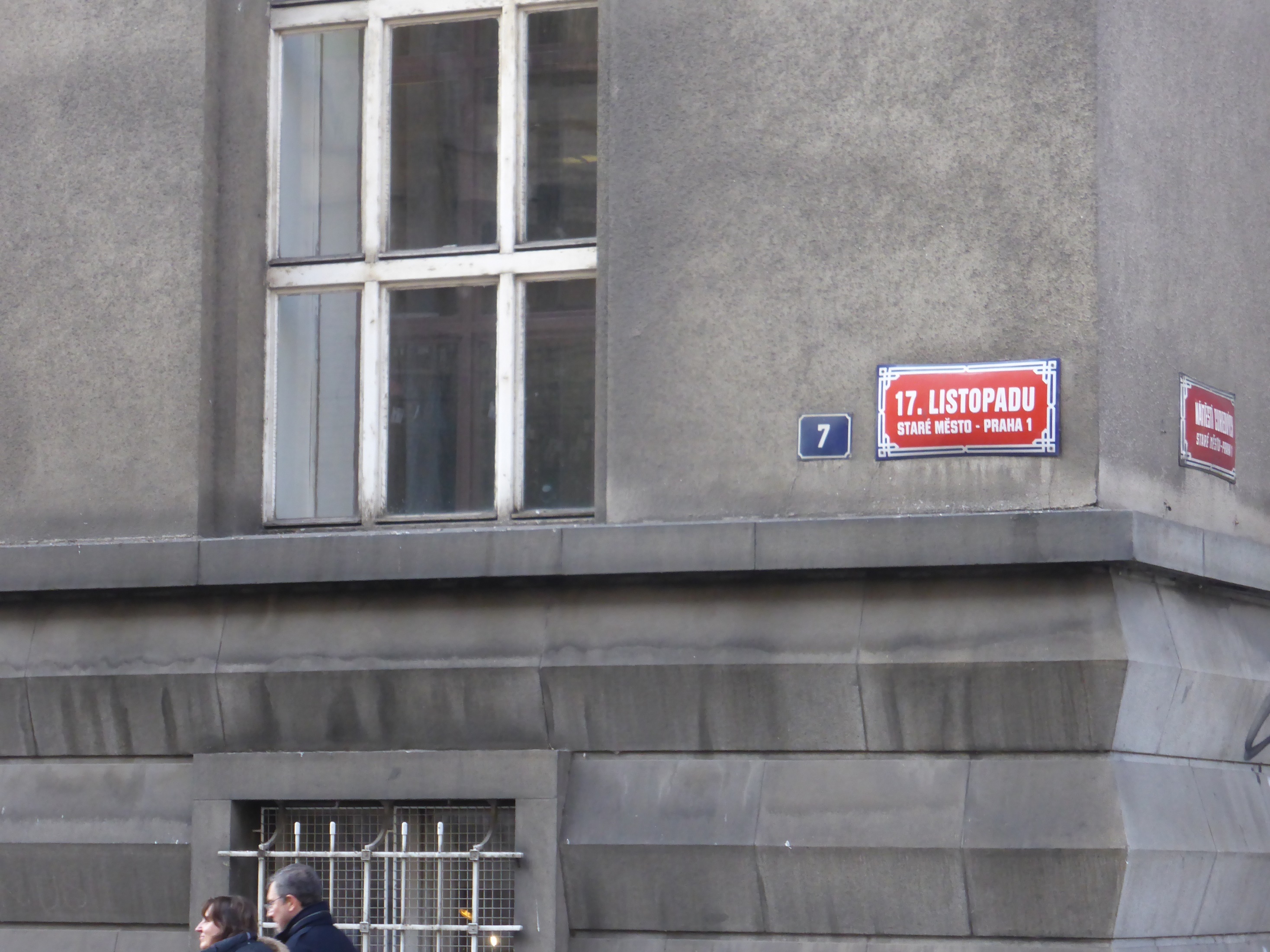 17. listopadu means „of the 17th November“ in Czech
(not in Croatian, where the word listopad means October, but who cares…)
[Speaker Notes: Vyhlášen v Londýně 1941 delegáty 26 zemí.]
I really do not like political debates…
…let me give you my personal experience instead
my grandfather1895 – 1981right hand disabled in the 1st war no good job
my father1922 – 1988universities closed in the 2nd warlost good job in 1969
me1966minor conflicts only
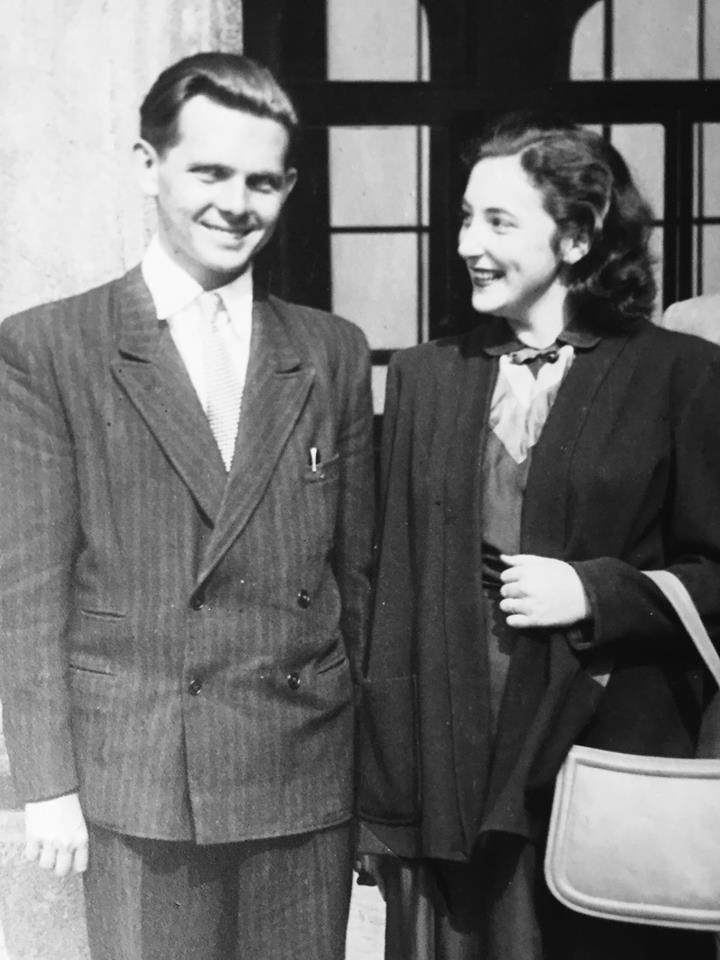 my parents, approx. 1950
[Speaker Notes: „it was not acceptable“
Read GAMOW biography “my world line“
Situation in the end of 80th]
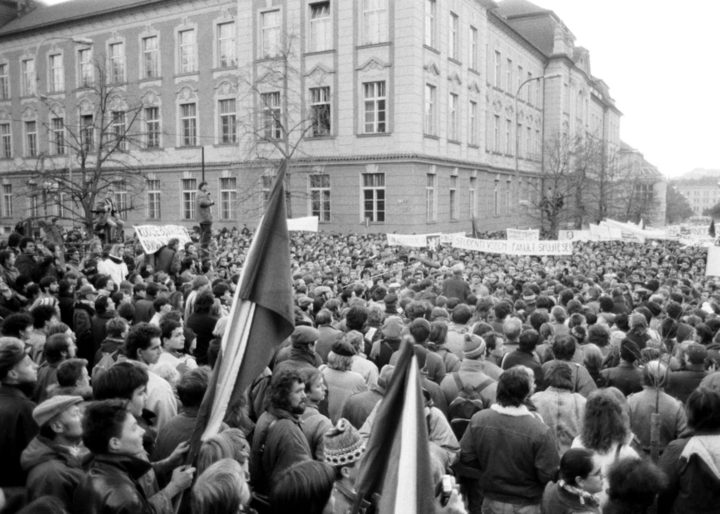 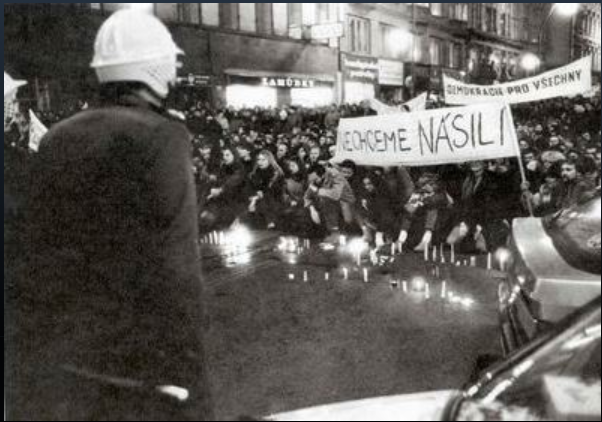 17th November 1989:commemoration of 50 years from the Nazi closure of the universities
[Speaker Notes: Suddenly, students united and started to speak openly. Conservative power was our joint enemy, we all wanted progress. 
Jak to došlo na Národní a pak falešná zpráva a]
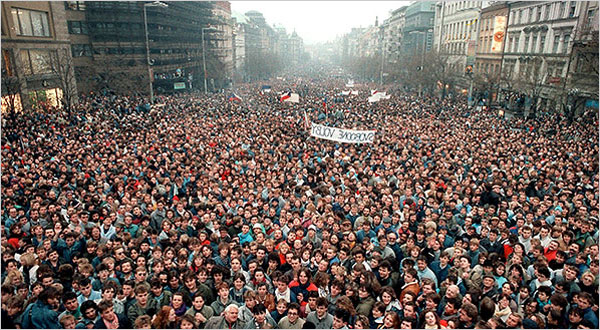 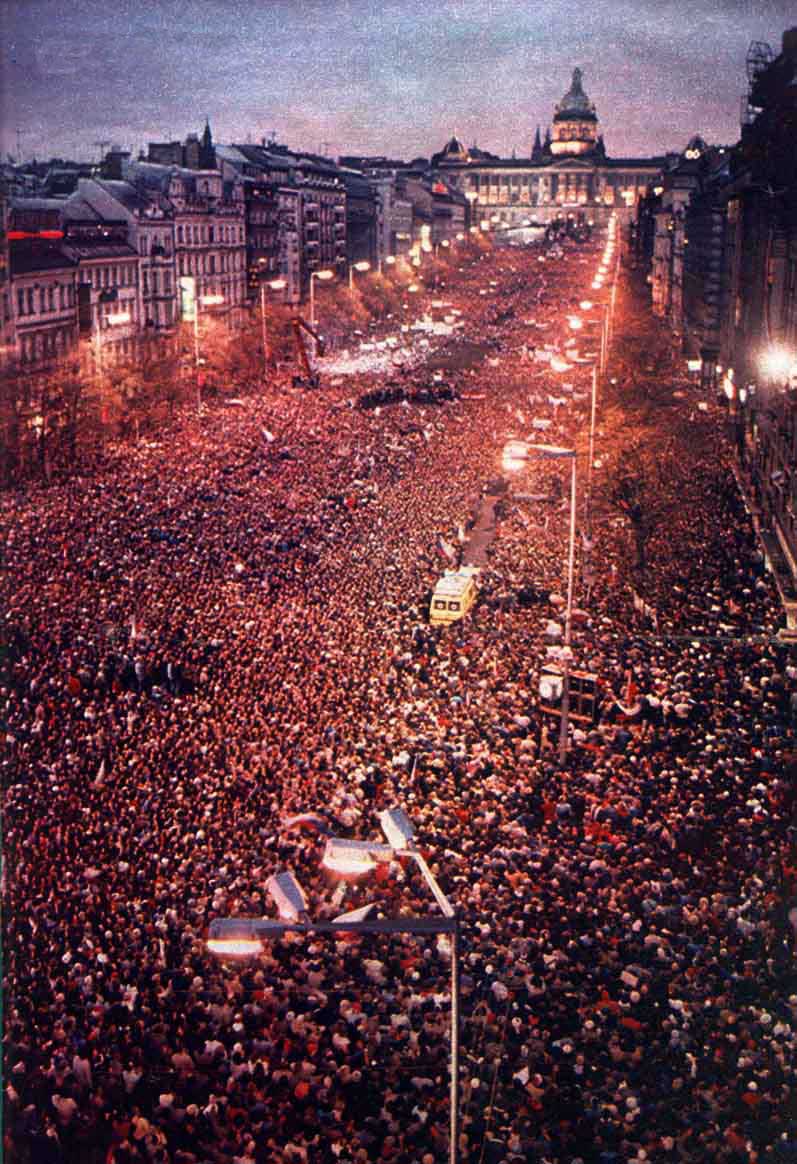 50 year of what did we exactly commemorate in 1989?
Our independence day is 28th October (1918)
Nazis took control over my country in two steps, on 29th September 1938 and on 15th March 1939
The war started in Poland on 1st September 1939
28th October 1939 – manifestations in Prague were severelysuppressed by Nazi forces, one young baker (Václav Sedláček) was shot dead, one student (Jan Opletal) shot and died later
Funeral of Jan Opletal turns into a manifestation on 15th November
On 17th November Nazi storm the University, execute nine, and send 1200 students to concentration camps for 3 years 35  would not survive the imprisonment
All the Czech Universities were closed down
In 1941, the International Student’s day was proclaimed in London by the International Students’ Council
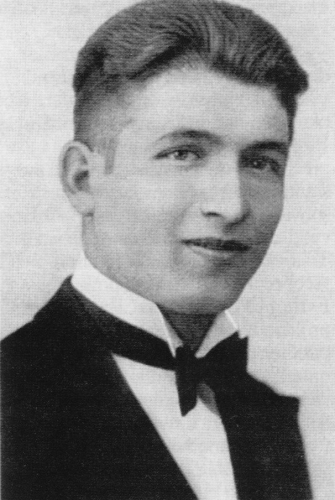 Jan Opletal
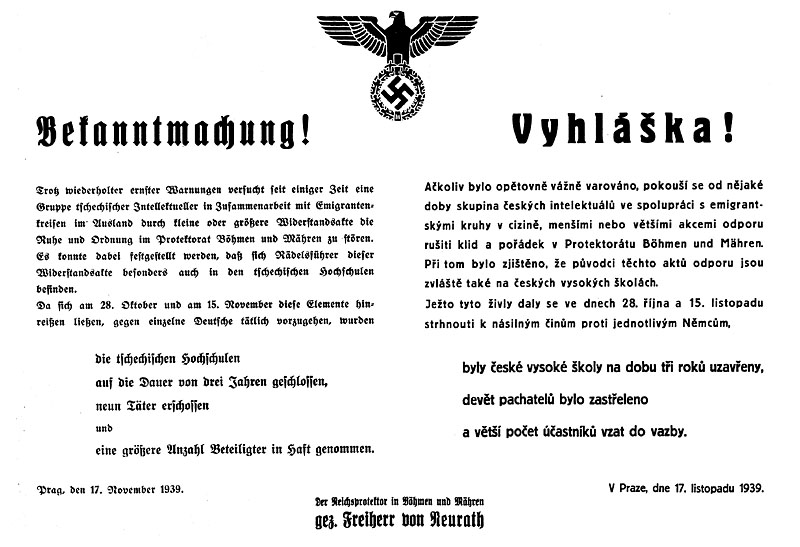 [Speaker Notes: A decree

1200 students sent to concentration camps, for  3 years. 35 did not survive. 
1989 we experienced hope, friendship and liberty
1939 our parents experienced defeat, hostility and despair]
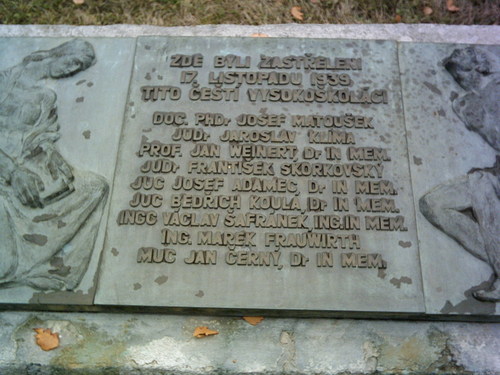 This is what we commemorated in 1989
[Speaker Notes: Memorial, barracks in Ruzyne
1989 we experienced hope, friendship and liberty
1939 our parents experienced defeat, hostility and despair]